Компьютерная грамотность в реабилитации инвалидов
ЛОГБУ «Геронтологический центр Ленинградской области»
Количество человек, на которых была распространена практика: 60
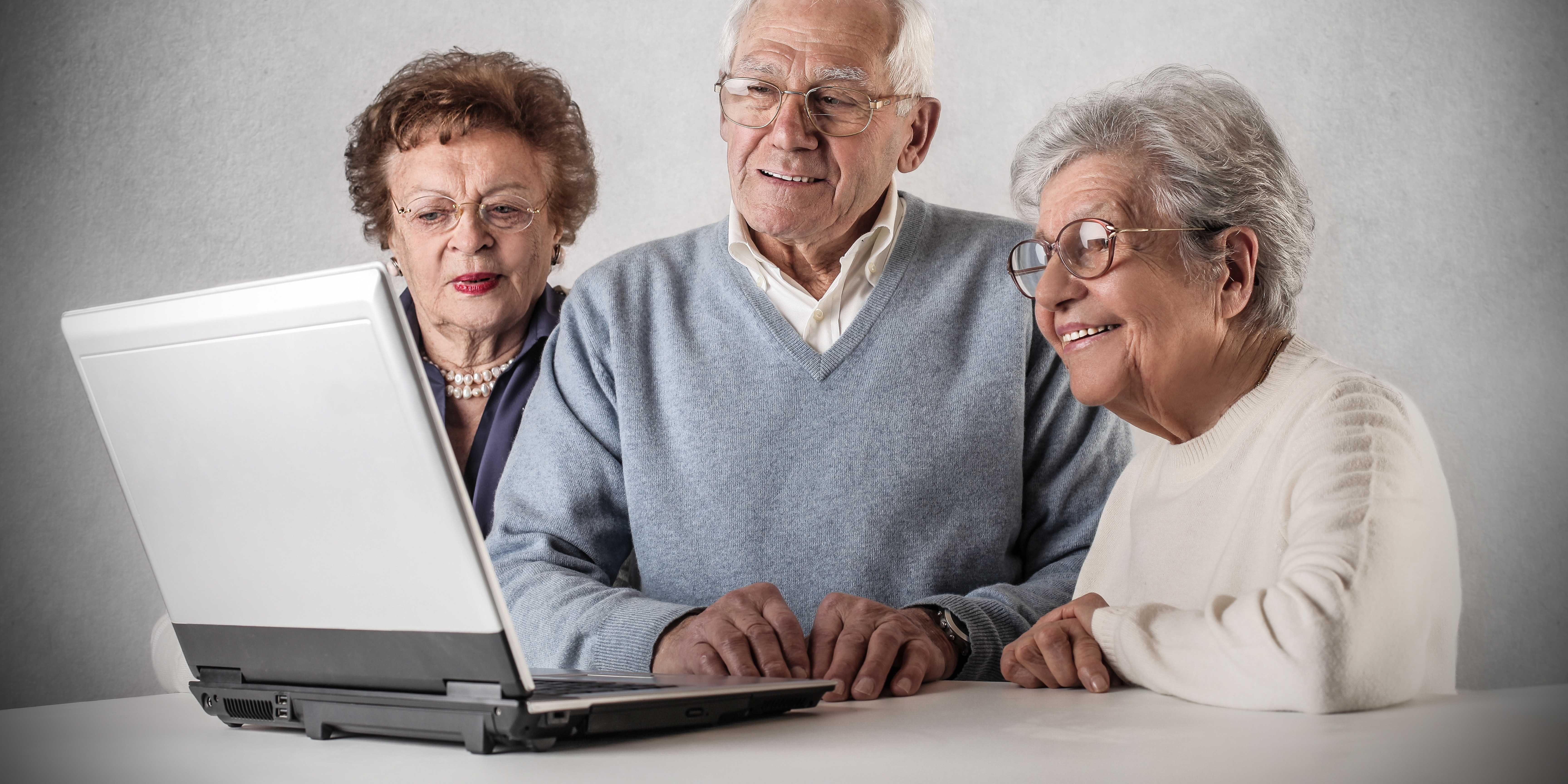 ЛОГБУ «ГЕРОНТОЛОГИЧЕСКИЙ ЦЕНТР ЛЕНИНГРАДСКОЙ ОБЛАСТИ»
187126, Ленинградская область, Киришский район, п. Глажево, зд. 5Н
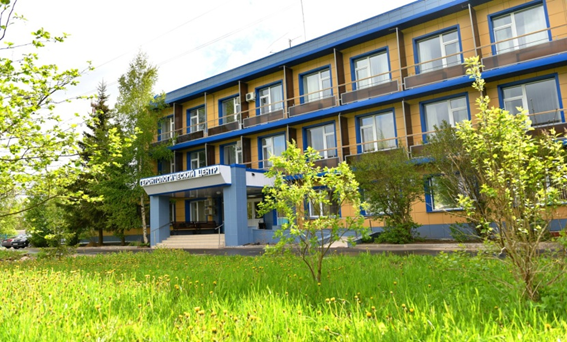 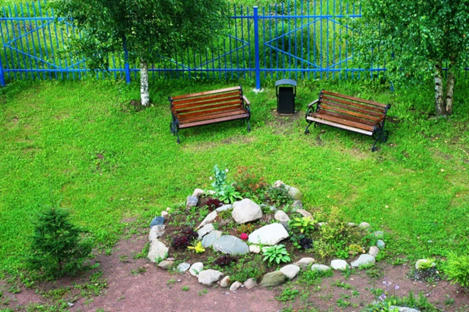 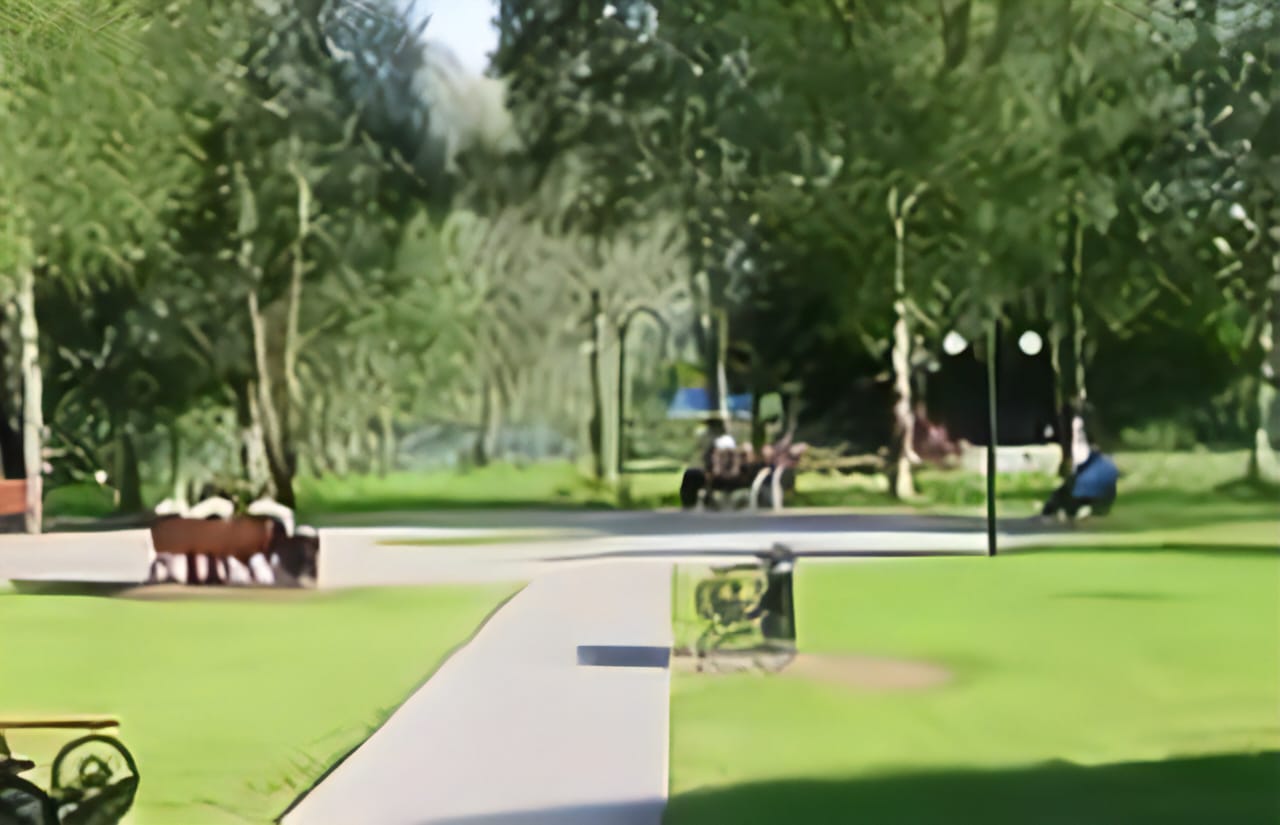 Целью компьютерной грамотности в реабилитации инвалидов является развитие личности обучающегося на основе усвоения универсальных учебных действий, познания и освоения мира, а также навыков общения с государством с помощью программ и порталов, таких как ГОСУСЛУГИ, СФР, СОЦИАЛЬНАЯ ЗАЩИТА и другие. Разработка концепции развития универсальных учебных действий отвечает новым социальным запросам. Стандарт ориентирован на создание условий для индивидуального развития всех обучающихся, в частности тех, кто больше всего нуждается в специальных условиях обучения - людей с ограниченными возможностями здоровья.
В современных условиях владение навыками работы на персональном компьютере или мобильном устройстве становится неотъемлемой частью нашей повседневной жизни. Ведь при помощи компьютера или мобильного телефона мы можем оставаться на связи с людьми, находящимися на больших расстояниях, а также получать государственные услуги.
Данный проект основан на потребностях пожилых людей с ограниченными возможностями и полностью отражает потребности этой категории граждан.
ОСНОВНЫЕ ЭТАПЫ ВНЕДРЕНИЯ ПРАКТИКИ:
Ознакомление граждан пожилого возраста с ограниченными возможностями здоровья с компьютерной грамотностью

Выявление потребности в навыках компьютерной грамотности

Составление плана индивидуального обучения
При реализации проекта с нагрузкой 60 человек в месяц 9 занятий продолжительностью 30 минут.
Требуется:
1 человек
1 диван
1 стол
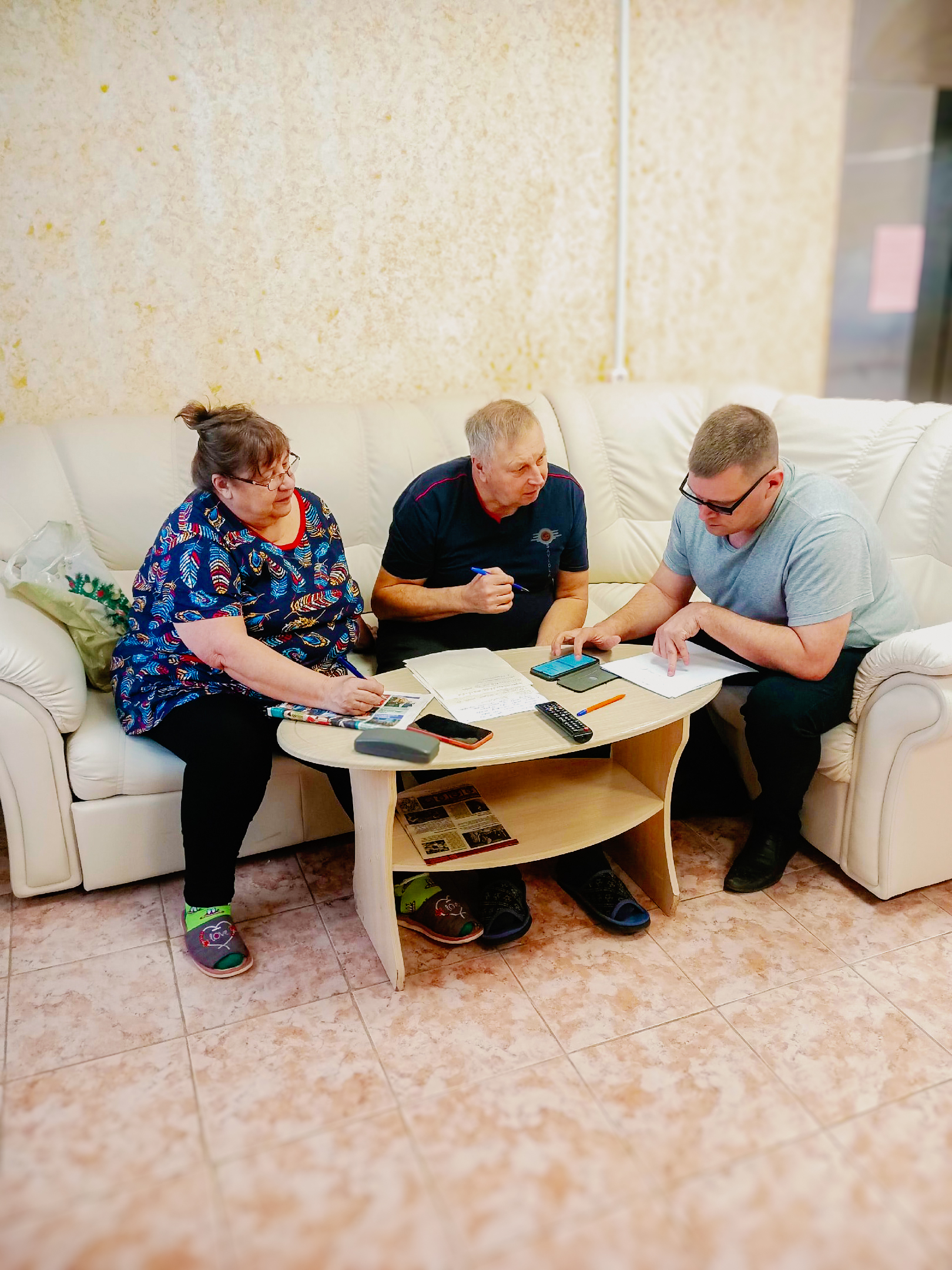 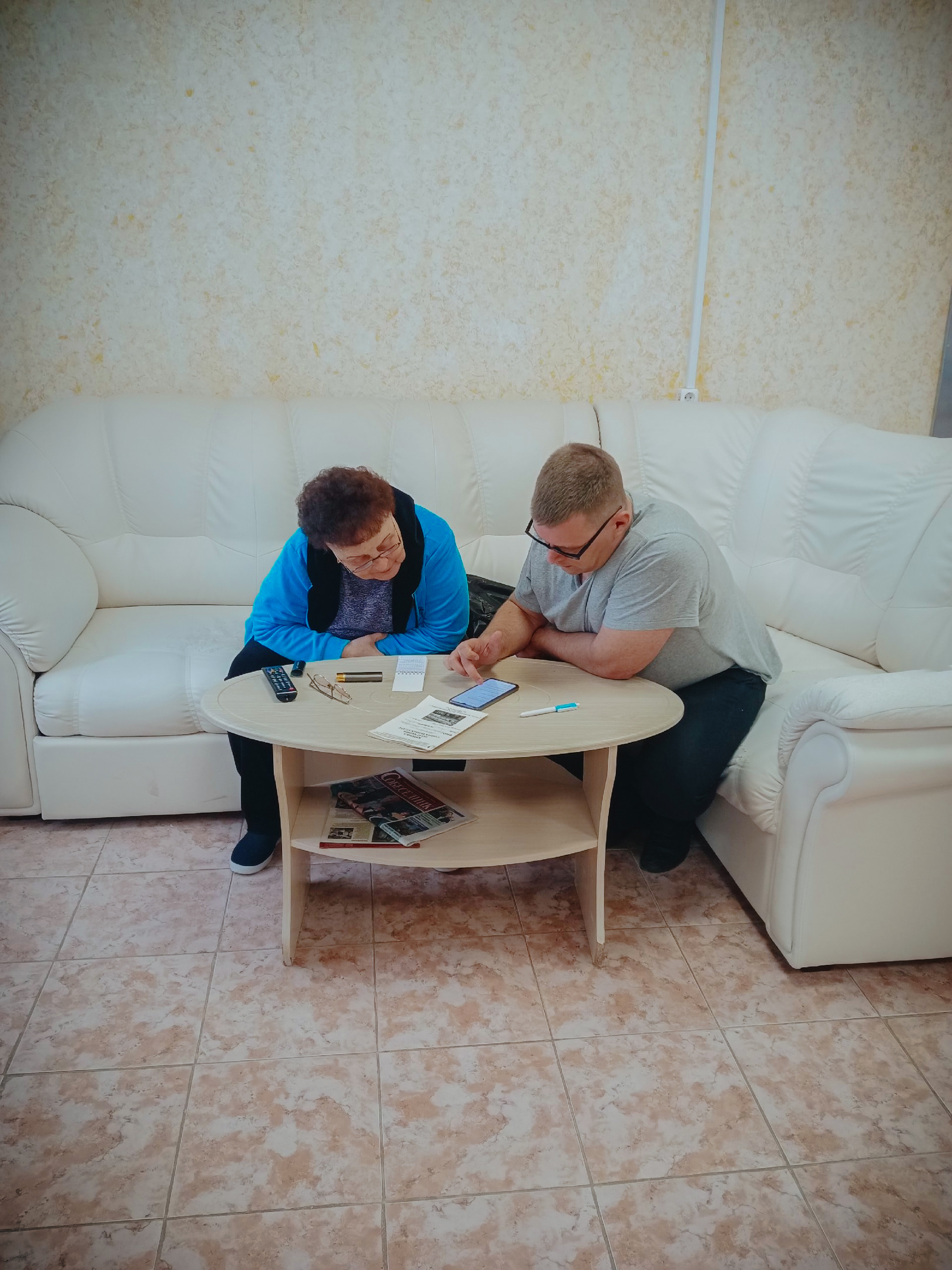 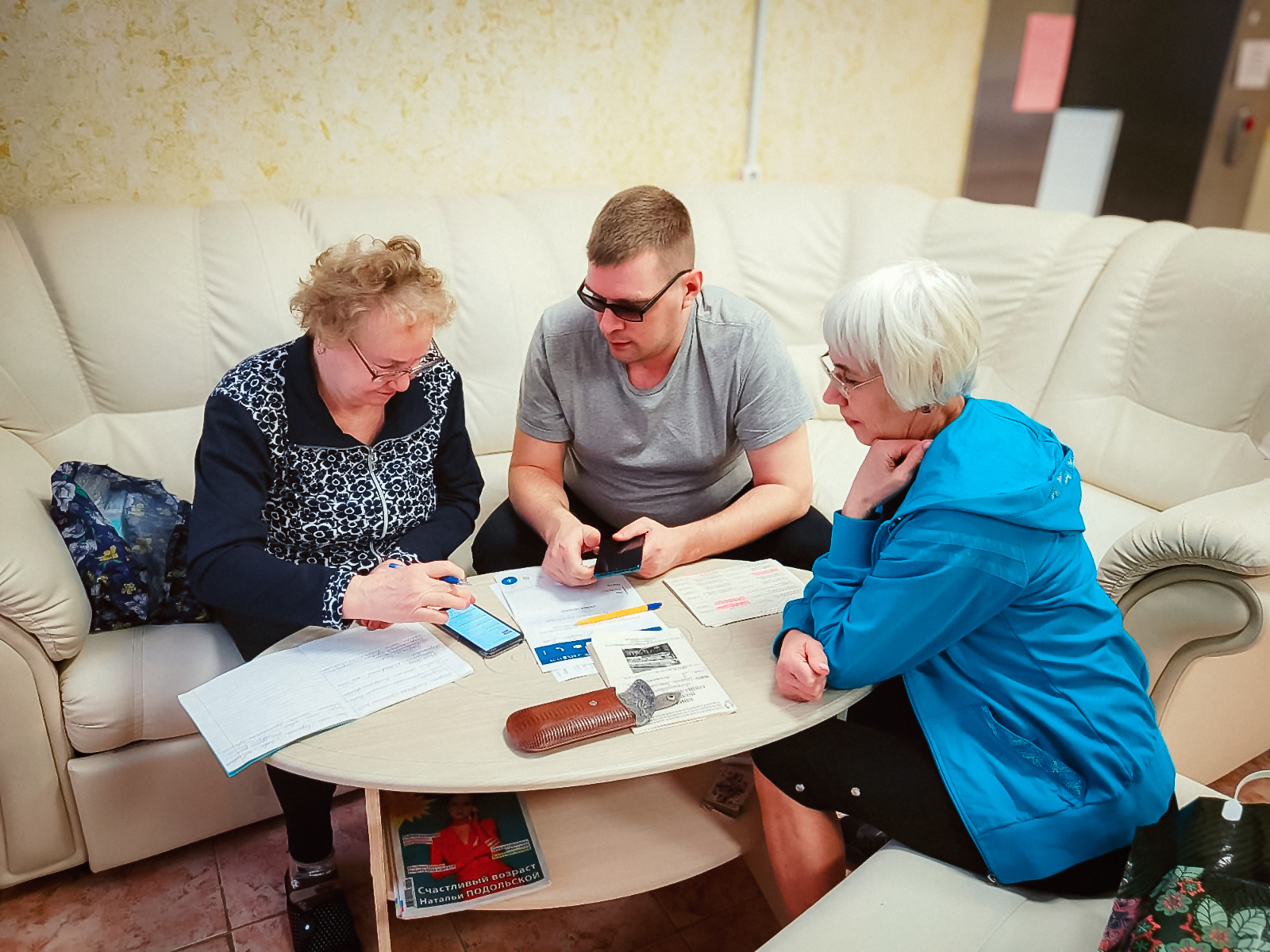 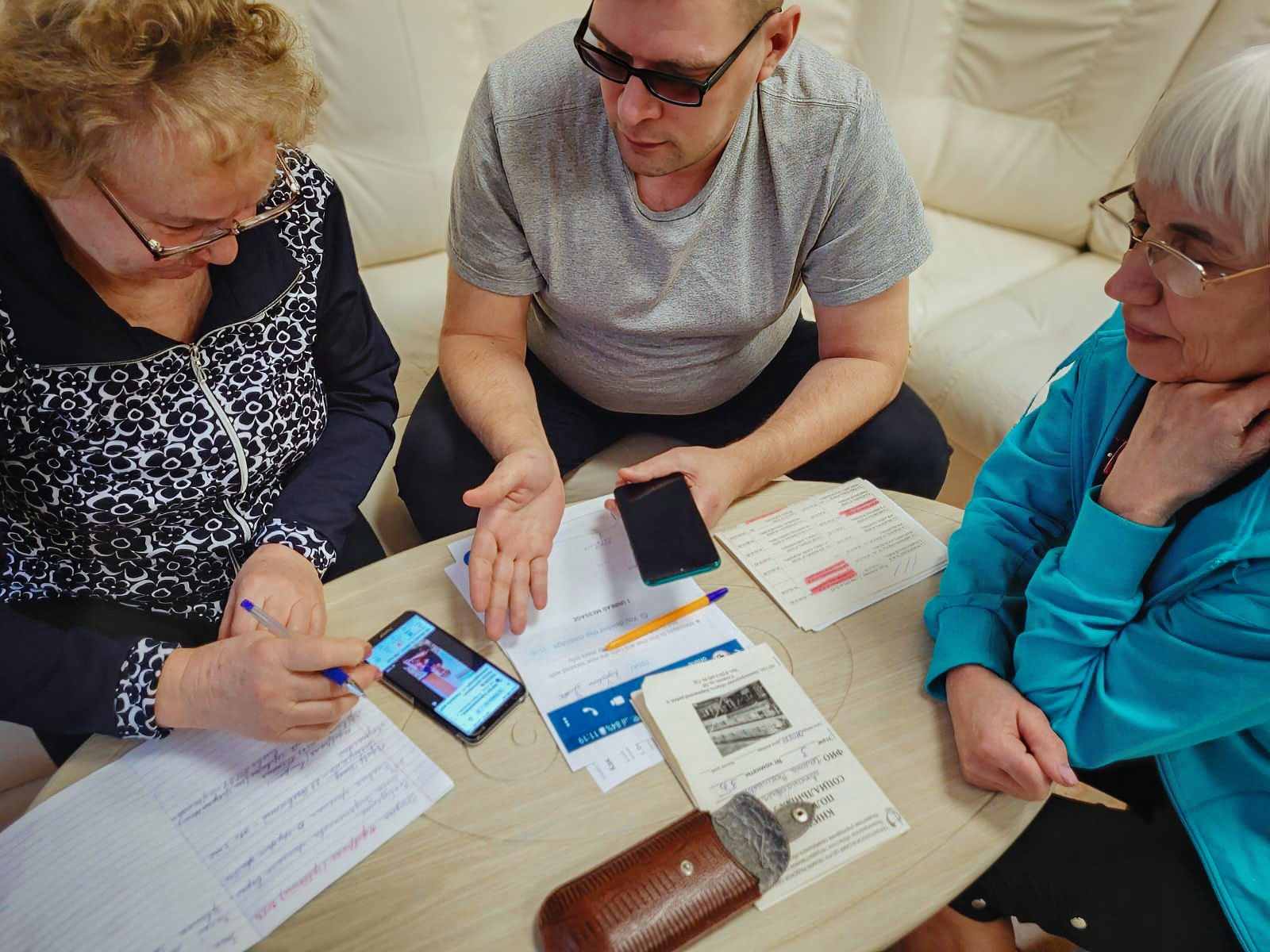 Какие вопросы чаще всего задают люди с ограниченными возможностями?
Регистрация и использование Госуслуг,
Работа с соцсетями,
Настройка и использование месенджеров,
Помощь в блокировании спам звонков,
Помощь в распознании мошенников,
Работа и оплата в мобильном и интернет банке (оплата коммунальных 	услуг),
Использование AI технологий,
Использование голосовых помощников,
Результат:
-Получение навыков использования мобильных устройств и ПК

Улучшение моторики рук при ведении конспектов.

Развитие памяти при освоении новых функций и работе с приложениями, а также при повторном использовании этих навыков в домашних заданиях.

- Получение положительных эмоций в процессе обучения.